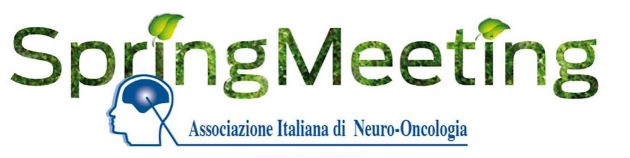 Registri AINO su nuove entità della classificazione WHO 2021 nell’ambito dei gliomi diffusi 

Registro 1: Astrocitomi IDH-wildtype grado 2 con caratteristiche molecolari di glioblastoma

Registro 2: Gliomi diffusi con delezione in omozigosi di CDKN2A/B
Francesco Bruno
Dipartimento di Neuroscienze, Divisione di Neuro-Oncologia, Città della Salute e della Scienza, Torino
Registro 1
Astrocitomi IDH-wildtype grado 2 con caratteristiche molecolari di glioblastoma
Gli astrocitomi diffusi IDH-wildtype caratterizzati da mutazione di pTERT, amplificazione di EGFR o alterazioni cromosomiche -7/+10 hanno caratteristiche biologiche e cliniche aggressive e sono definiti dalla più recente Classificazione WHO 2021 come glioblastomi.

Data la rarità di tali entità tumorali, non è attualmente riconosciuto uno standard of care basato su dati di letteratura prospettici.

L’Associazione Italiana di Neuro-Oncologia (AINO) ha recentemente condotto uno studio retrospettivo multicentrico su 120 pazienti con astrocitoma diffuso grado 2 IDH-wildtype (Rudà et al., Neuro-Oncology, 2022). Un sottogruppo ristretto di pazienti con pTERT mutation (n = 30) e EGFR amplification (n = 9) è stato incluso in tale studio: tali pazienti hanno globalmente mostrato una prognosi sfavorevole ed è stato individuato un trend per migliore overall survival tra coloro sottoposti a trattamento radio-chemioterapico adiuvante.
Obiettivo dello studio
Registro 1
Astrocitomi IDH-wildtype grado 2 con caratteristiche molecolari di glioblastoma
L’obiettivo dello studio è la creazione di un più largo registro retrospettico di pazienti con astrocitoma grado 2 IDH-wildtype con caratteristiche molecolari di glioblastoma, al fine di valutare l’impatto di differenti modalità di trattamento sull’outcome in una coorte più ampia di pazienti.

Endpoints
Progression-free survival (PFS) e overall survival (OS) in base ad extent of resection ed all’interno dei diversi sottogruppi di trattamento
Registro 1
Astrocitomi IDH-wildtype grado 2 con caratteristiche molecolari di glioblastoma
CRITERI DI INCLUSIONE
Età  18 anni
Diagnosi di astrocitoma sovratentoriale diffuso grado 2 IDH-wildtype con caratteristiche molecolari di glioblastoma (mutazione pTERT, o amplificazione EGFR, o alterazioni cromosomiche +7/-10). 

CRITERI DI ESCLUSIONE
Tumori della midline positivi per la mutazione H3F3A K27M.
Registro 1
Astrocitomi IDH-wildtype grado 2 con caratteristiche molecolari di glioblastoma
PRINCIPALI DATI RICHIESTI

Extent of resection (gross-total o subtotal).

Informazioni sul management post-operatorio (observation; radioterapia; chemioterapia). 

Risposta RM al trattamento secondo criteri RANO.

Se disponibili, informazioni sul trattamento alla progressione (secondo intervento chirurgico; radioterapia; chemioterapia; cure palliative).
Registro 2
Gliomi diffusi con delezione in omozigosi di CDKN2A/B
Gli astrocitomi diffusi IDH-mutati con delezione in omozigosi di CDKN2A/B rappresentano circa il 12% degli astrocitomi diffusi (12%) e sono caratterizzati da una prognosi aggressiva: pertanto, la Classificazione 2021 WHO definisce tali entità tumorali come astrocitomi IDH-mutati grado 4.

Il ruolo della delezione in omozigosi di CDKN2A/B nell’oligodendroglioma diffuso non è attualmente del tutto noto, sebbene alcuni dati suggeriscano un ruolo prognostico negativo di tale alterazione anche tra i tumori oligodendrogliali.
Obiettivi dello studio
Registro 2
Gliomi diffusi con delezione in omozigosi di CDKN2A/B
Scopo dello studio è la creazione di un registro retrospettivo di pazienti con diagnosi di glioma diffuso con delezione in omozigosi di CDKN2A/B (astrocitoma diffuso grado 4 IDH-mutato; oligodendroglioma diffuso grado 2-3 con delezione in omozigosi di CDKN2A/B).

Endpoints
Descrivere la distribuzione delle caratteristiche cliniche dei pazienti

Raccogliere informazioni circa le modalità di trattamento dei pazienti (estensione di chirurgia; modalità di trattamento adiuvante).

Analisi di sopravvivenza: progression-free survival (PFS) e overall survival (OS) all’interno dei diversi sottogruppi di trattamento.
Registro 2
Gliomi diffusi con delezione in omozigosi di CDKN2A/B
CRITERI DI INCLUSIONE
Età  18 anni
Diagnosi di astrocitoma sovratentoriale diffuso grado 4 IDH-mutato con delezione in omozigosi di CDKN2A/B
Diagnosi di oligodendrolioma diffuso grado 2-3 IDH-mutato con delezione in omozigosi di CDKN2A/B
Registro 2
Gliomi diffusi con delezione in omozigosi di CDKN2A/B
PRINCIPALI DATI RICHIESTI

Sintomi all’esordio

Caratteristiche RM all’esordio (e.g., presenza o meno di contrast ehancement)

Extent of resection (gross-total o subtotal).

Informazioni sul management post-operatorio (observation; radioterapia; chemioterapia). 

Risposta RM al trattamento secondo criteri RANO.

Se disponibili, informazioni sul trattamento alla progressione (secondo intervento chirurgico; radioterapia; chemioterapia; cure palliative).
Contatti
Dott. Francesco Bruno
E-mail: f.bruno@unito.it

Polly Graziani
E-mail: neuro.oncologia.pgraziani@gmail.com

Dott.ssa Roberta Rudà
E-mail: rudarob@hotmail.com